Русские народные игры
Заведующая МБДОУ д/с             № 22 п. Стодолище                    С.В. Мартынова
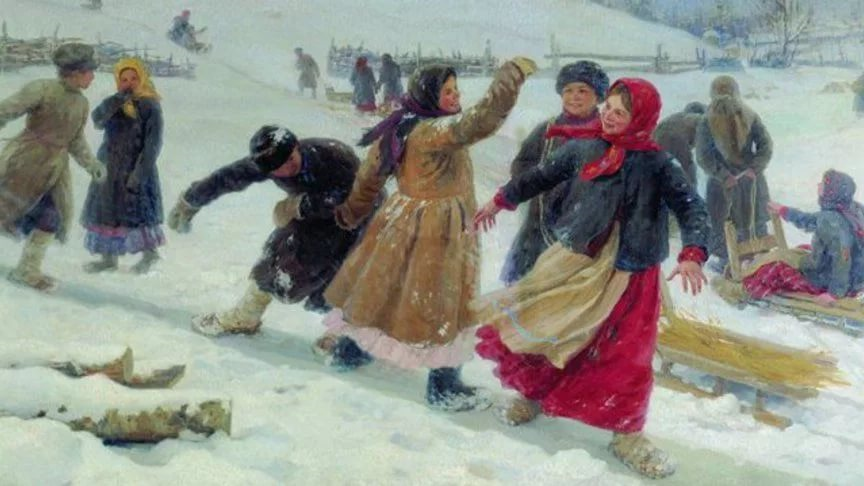 Русский народ издревле славился не только уникальной и крайне интересной культурой, но и увлекательными играми как для детей, так и для взрослых. Однако, время, войны и влияние европейских соседей постепенно затмили старинные русские игры. Сейчас они начинают возрождаться и не перестают восхищать свой живостью, оригинальными идеями и заданиями, наполненными шумным весельем.
Узнав нехитрые правила русских народных игр, можно погрузиться не только в захватывающий мир детства, но и понять, как жили и отдыхали наши предки.
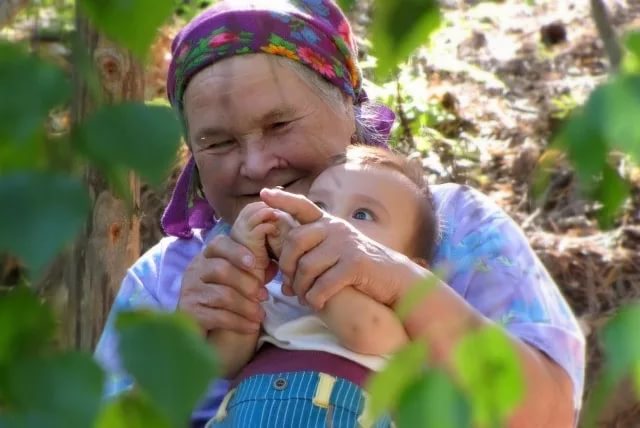 Мы с вами живем в удивительное время: происходит много разных открытий, наша жизнь не стоит на месте. Люди и дети меняются, но природа детства остается прежней, как и много лет назад: дети растут, играют, познают мир. Детство  то время, когда возможно подлинное, искреннее погружение в истоки национальной культуры, к русским корням. Игры являются неотъемлемой частью интернационального, художественного и физического воспитания детей разного возраста. 
    Игра – это школа воспитания. В ней свои «учебные предметы». Одни из них развивают у детей ловкость, меткость, быстроту и силу; другие учат премудростям жизни, добру и справедливости, чести и порядочности, любви и долгу.
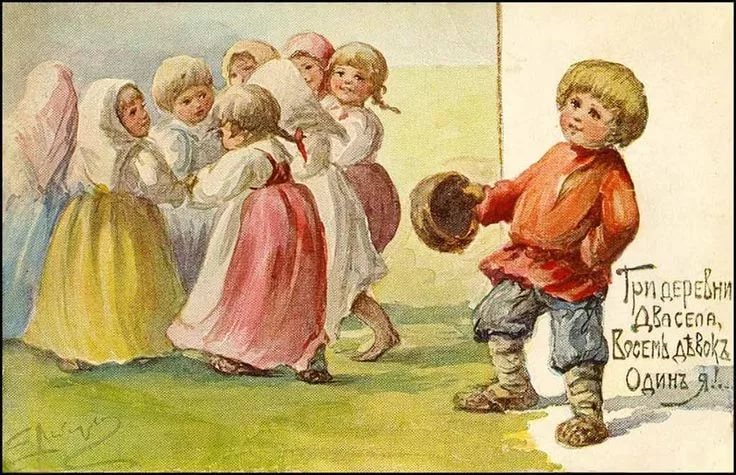 С первых лет жизни ребенка приобщение его к культуре, общечеловеческим ценностям помогают заложить в нем фундамент нравственности, патриотизма, формирует основы самосознания и индивидуальности.
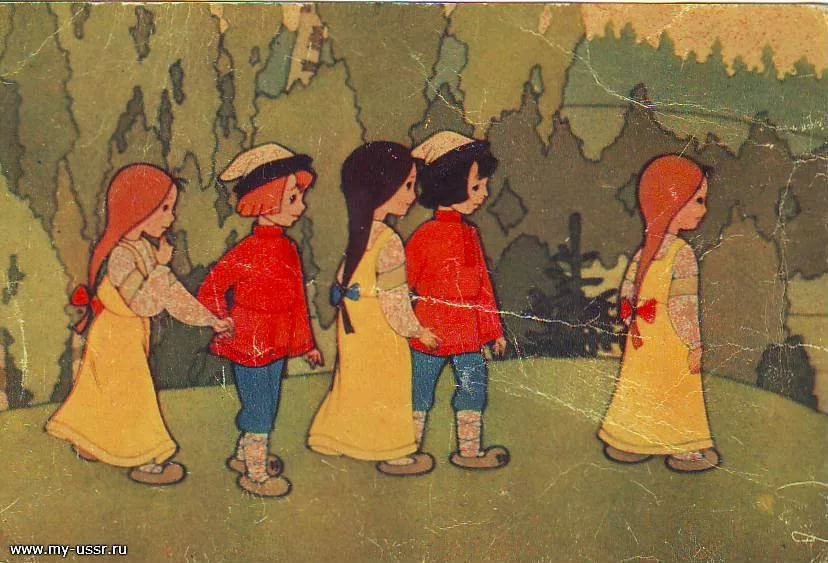 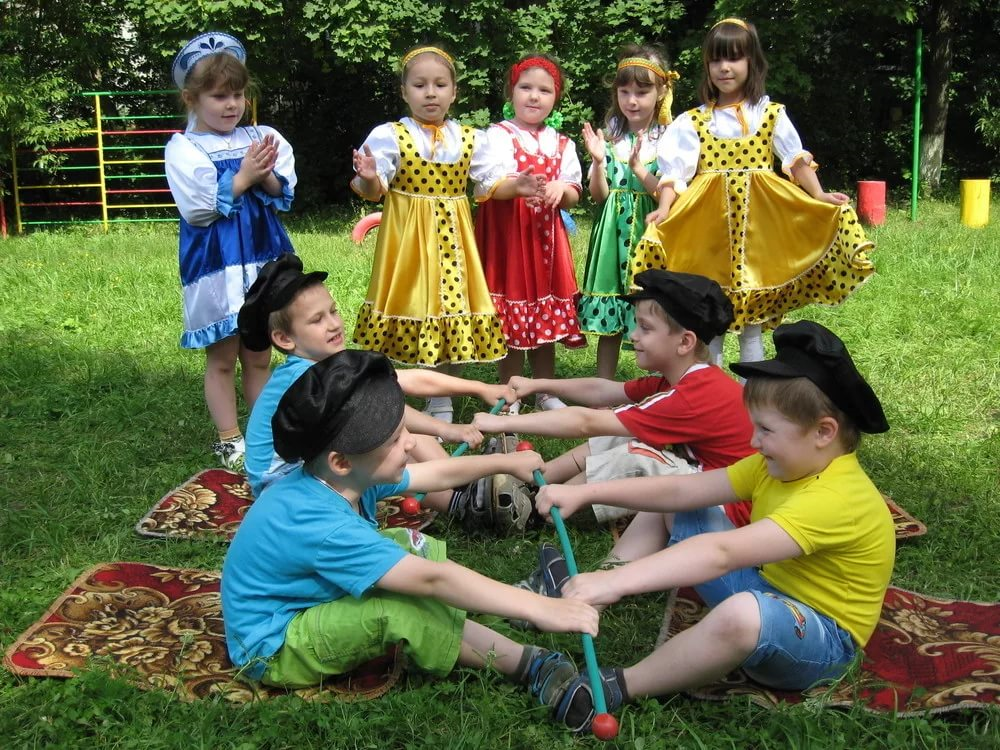 Игровое поведение – форма познания мира. Ребенок играет не потому, что надо, а потому что интересно. Человек часть природы, таким образом, игровое поведение является первой формой развития человека.Игра развивает человека: органы чувств, мышление , логику, интеллект, физиологию, координацию и т. д.                                                                   Нидерландский философ, историк, исследователь культуры Й. Хёйзинг написал монографию "человек играющий" , он усматривает сущность игры как способность приводить в восторг и доставлять радость. Он вывел свою формулу игры. Народов много – игра одна.
Игра – это добровольное действие либо занятие , совершаемое внутри установленных границ места и времени, по добровольно принятым, но абсолютно обязательным правилам, с целью, заключенной в ней самой, сопровождаемая чувством напряжения и радости, а также сознанием иного бытия нежели обыденная жизнь У каждого народа есть своя культура (праздники, обряды, ритуалы народная игровая культура и т. д.) Через народную игру можно иденцифицыровать (распознать) народную культуру. У каждого народа свои нормы поведения, своя кухня, инвентарь, одежда и т. д.
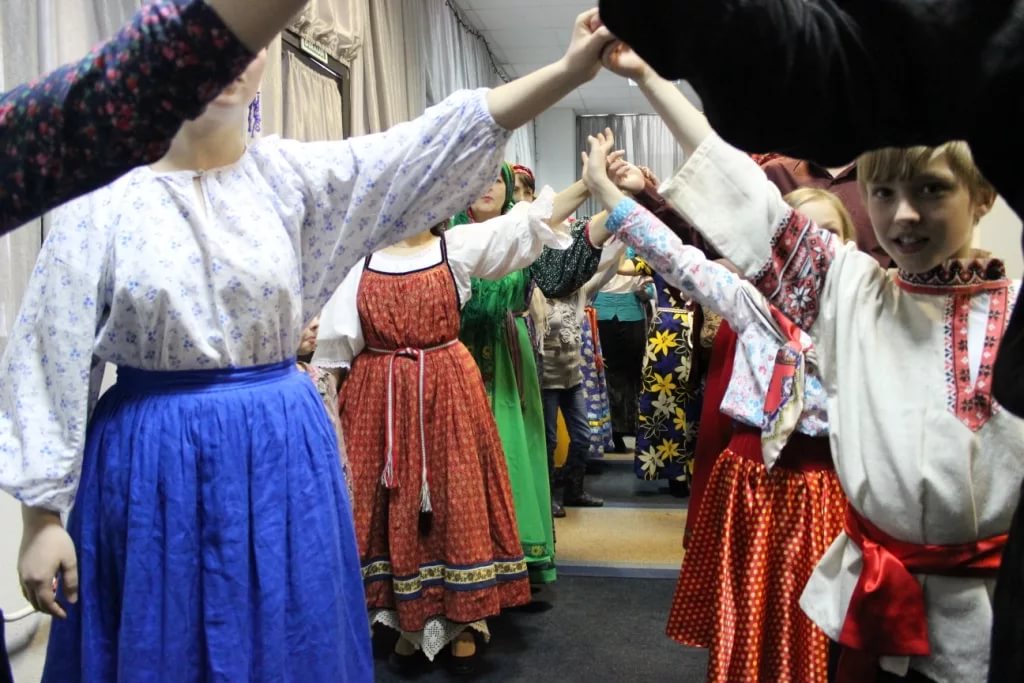 Функции народных игр: 

    1. коммуникативная - игра способна охватить своим эмоциональным влиянием всех играющих (играющих вместе, играющие и зрители)2. компенсаторная - в игре человек не только тратит но и восстанавливает свою энергию. например: психологические перегрузки нередко сопровождаются недостаточной физической работой других органов, игра позволяет вовлечь в работу органы, которые ранее бездействовали тем самым формируя жизненный тонус человека.3. функция воспитания и обучения - игра позволяет создать для  ребёнка ситуацию, направленную на выявление собственных способностей, пределов выносливости, правильной самооценки, физического развития.4. подготовительная – подготовка через игру к настоящей жизни.5. функция прогноза – игра обладает большой предсказательностью, в игре можно экспериментировать с собой или с кем то другим ( например, игра "дочки-матери«).6. моделирование – близко с прогнозированием.
Особенности народной игры:
 1. Игра создает предпосылки для освоения социально ценных стереотипов поведения, которые становятся специальными регуляторами отношений в социальной среде; через игру дети в опосредованной форме включаются в жизнь взрослых, удовлетворяя и собственную потребность в причастности  к происходящему в социальном мире.2. Народная игра  реализуется на принципах добровольности, спонтанности при особых условиях сговоренности, отражает особенности определенного исторического момента развития общества, претерпевает изменения под влиянием социально-политических, экономических, культурных и др. факторов.3. Игра, будучи социально-досуговым и специфическим явлением процессуально-деятельностной модальности культуры, функционирующим в акте человека с человеком, требует их активности, выступает в роли психокоректора;4. Народная игра способствует выработке социально-нравственных качеств в соединении с психолого-педагогическими условиями.
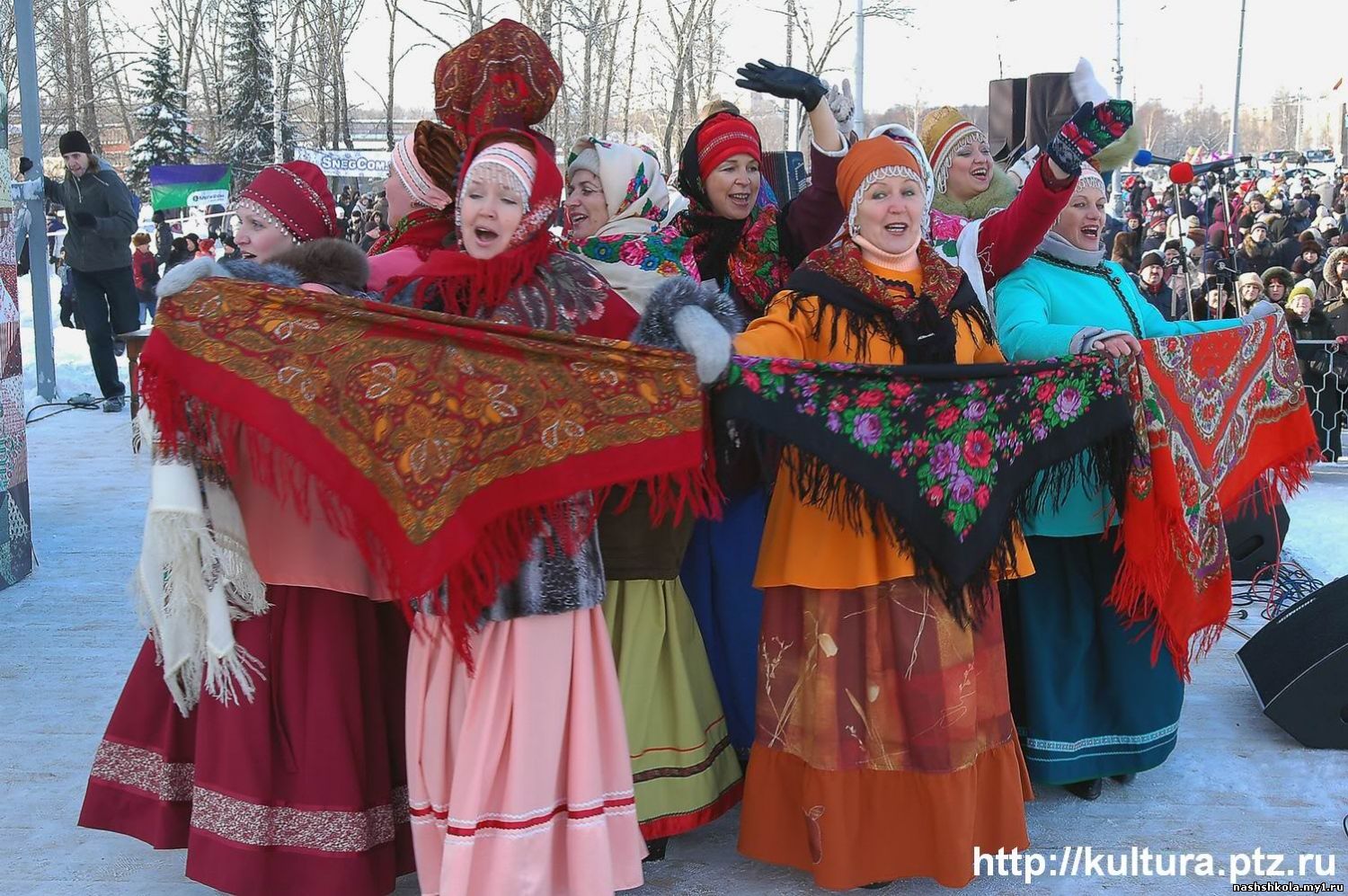 Народные игры - исторически сложившееся общественное явление, самостоятельный вид деятельности, свойственный народностям и регионам. Русские народные игры очень многообразны: детские игры, настольные игры, хороводные игры для взрослых с народными песнями, прибаутками, плясками. 
Игры издавна служили средством самопознания, здесь проявляли свои лучшие качества: доброту, благородство, взаимовыручку, самопожертвование ради других. После тяжелого трудового дня взрослые с удовольствием принимали участие в играх детей, обучая их, как надо развлекаться и отдыхать.
Характерная особенность русских народных игр - движения в содержании игры (бег, прыжки, метания, броски, передачи и ловля мяча, сопротивления и др.). Эти двигательные действия мотивированы сюжетом игры. Специальной физической подготовленности играющим не требуется, но хорошо физически развитые игроки получают определенное преимущество в ходе игры (так, в лапте хорошо ловящего мяч ставят в поле у линии кона, а хорошо бьющего выбирают капитаном и дают дополнительный удар по мячу). Правила в играх определяются самими  участниками в зависимости от условий, в которых проводятся игры.  Также может варьироваться и инвентарь в игре.Таким образом, русские народные игры представляют собой сознательную инициативную деятельность, направленную на достижение условной цели, установленной правилами игры, которая складывается на основе русских национальных традиций и учитывает культурные, социальные и духовные ценности русского народа .Народные игры разнообразны по своему содержанию, хоровому и хореографическому оформлению.
Классификация игр по А. И. Лазареву 
(доктор филологических наук, учёный-фольклорист):1. Обрядовые игры. Они образуют костяк народного игрового календаря; по происхождению – первые. К их числу относятся:
Календарные игры  (калядования, масленичные)
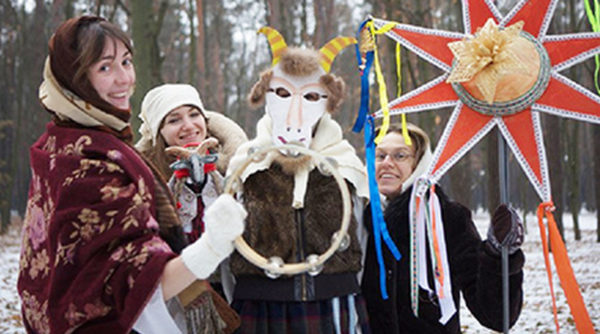 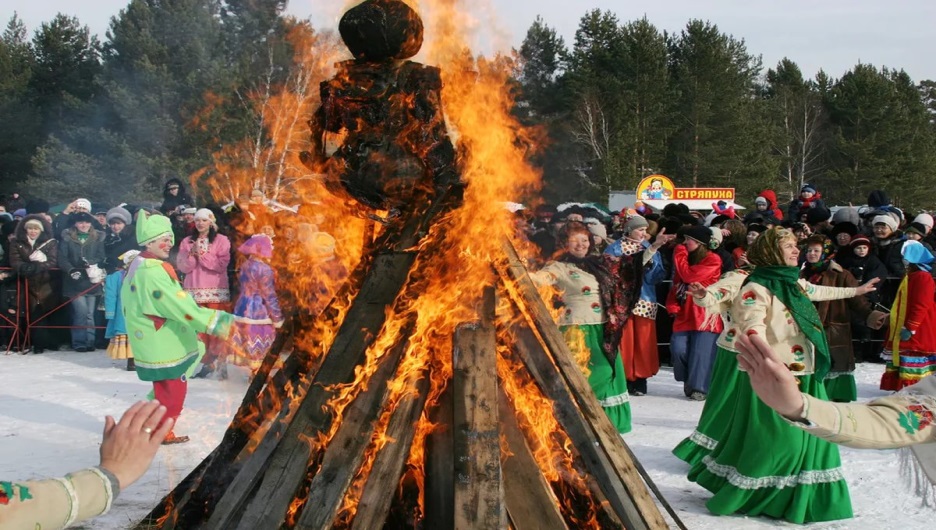 Семейно-бытовые  (именинные, свадебные)
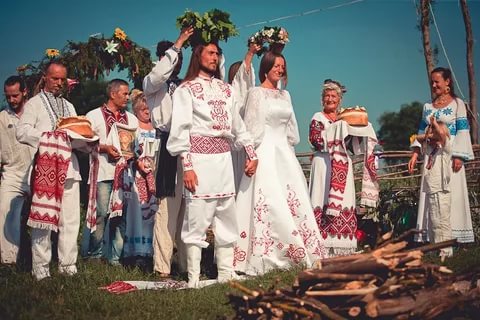 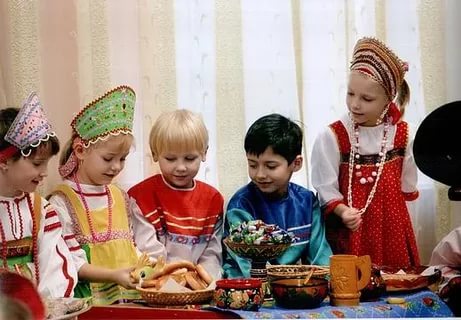 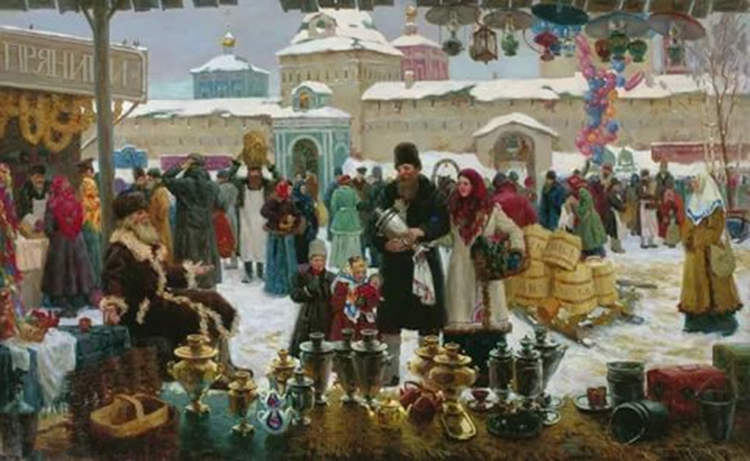 2. Ритуальные игры - исполняются на сюжеты, связанные со всякого рода церемониями (ритуал торга, ярмарка). Такие игры преследуют две цели:  -  познакомить с ходом ритуала; -  оценить правила человеческого поведения, общения.
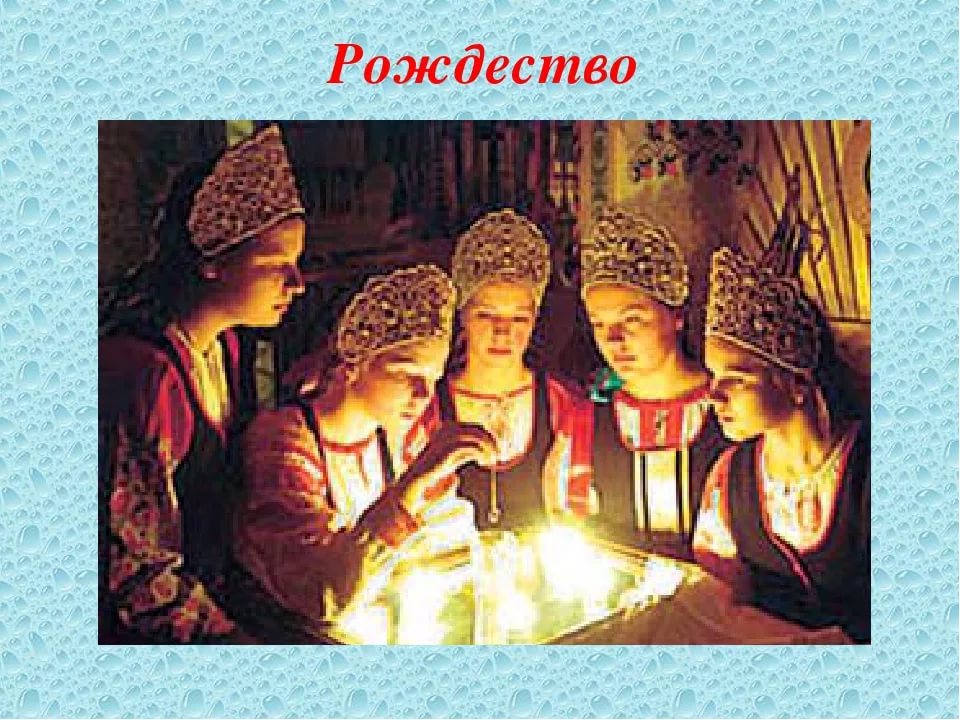 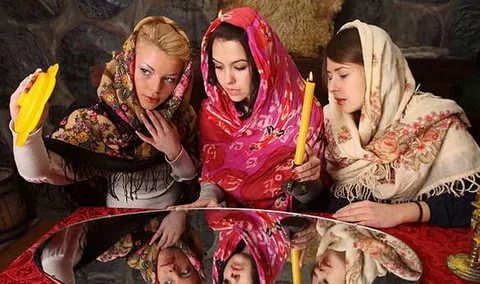 3. Гадальные игры. По существу, 
тоже являются ритуальными, 
но с собственной спецификой: 
испытание судьбы участников 
игры (подблюдные).
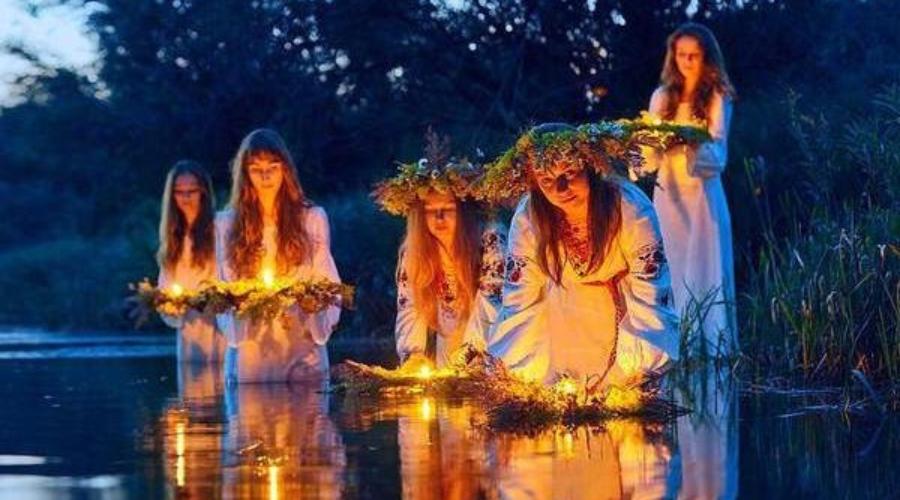 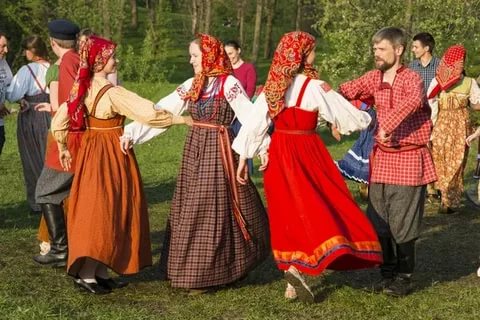 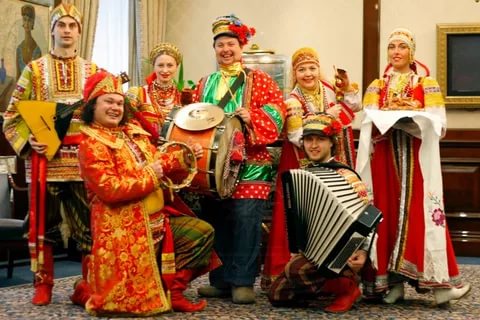 По месту проведения они делятся на уличные и домашние (посиделочные). По характеру исполнения их делят на: 
Драматические (т.е. с театрализацией, с участием действующих лиц, с диалогами между ними) например: "Коршун", "Гуси-лебеди".                                             Орнаментальные (когда в игре большое место занимают песни и танец). Например: "Заплетися плетень", «Проулочком», «В воротца», «Метелица», «Челноком»                                       Хороводные «Лён», «Кострома» - имитация производственных процессов, обучение.
4.  Развлекательные игры. Это наибольшая группа народных игр.
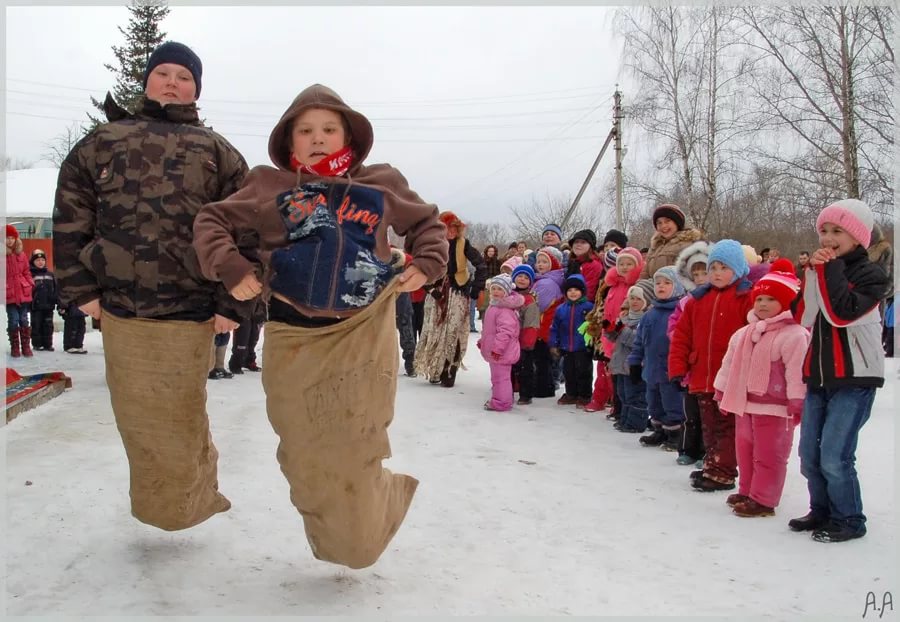 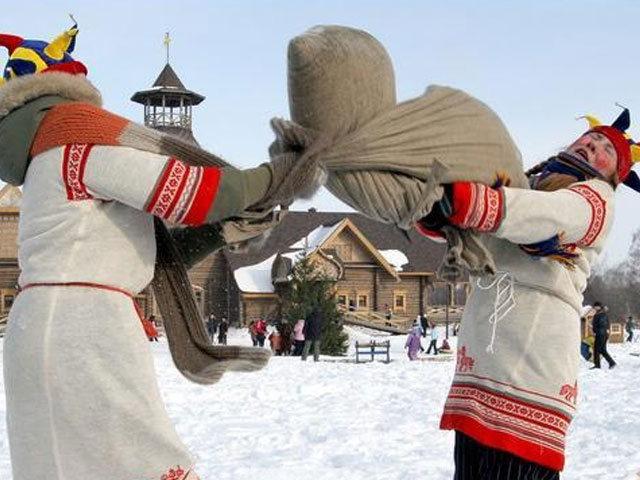 5. Спортивные (состязательные) игры. («Чехарда», «Коза» - догонялки, «Горелки» - Третий лишний, «Городки», «Лапта», "Перетягивание каната", "Вышибалы")
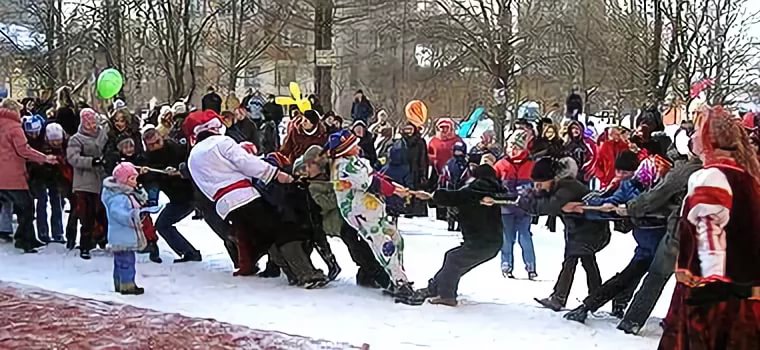 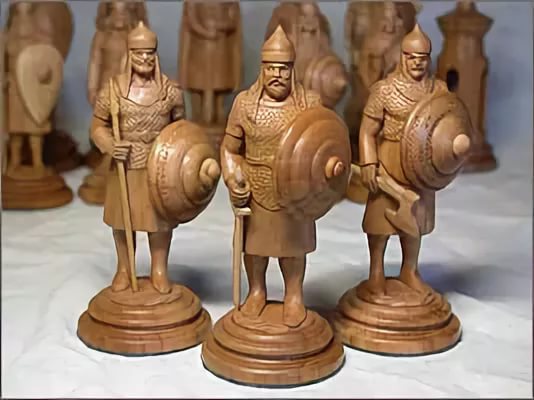 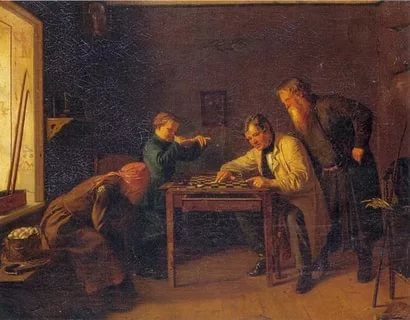 6. Интеллектуальные игры. ("Шашки", "Кости", "Шахматы").
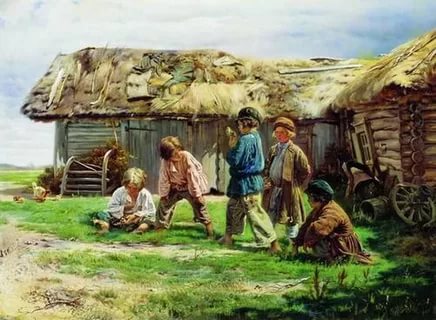 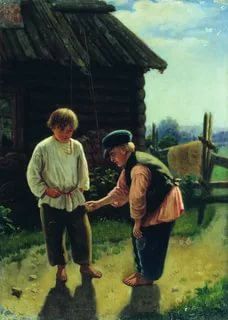 7. Азартные игры. Они отражают стремление человека к самоутверждению. Главная цель – удача, выигрыш, но народная этика допускала эти стремления в строгих пределах: ("Чика" в игре участвуют родственники или близкие люди, за пределами семьи не разрешалось играть. Существуют очень маленькие ставки).
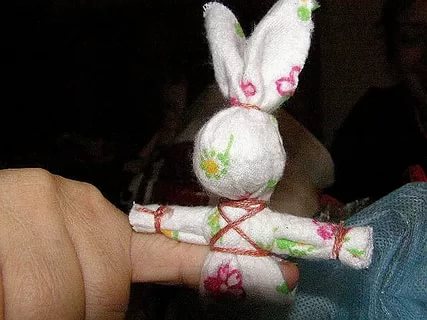 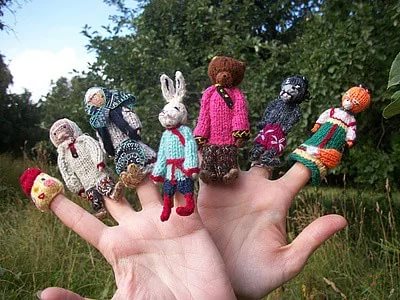 8. Пальчиковые для малышей – развивают моторику, учат овладевать телом.
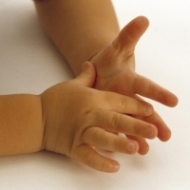 Воспитательное значение народных игр
К. Д. Ушинский считал народные игры превосходным воспитательным средством, так  как:
 - в народной игре отображена история нации;
 - характер народа, накладывая отпечаток на все проявления общественной жизни людей, отражается и в играх;
 - народные игры выступают не только как фактор физического воспитания, но и как средство духовного формирования личности;
 - в национальных играх ребёнок знакомится  с привычками и обычаями определённой местности, среды проживания;
 - народные игры – ценнейшее средство всестороннего воспитания личности, развития нравственных качеств: честности, выдержки, дисциплинированности, товарищества;
 - народные игры образны, они увлекают детей дошкольного возраста.
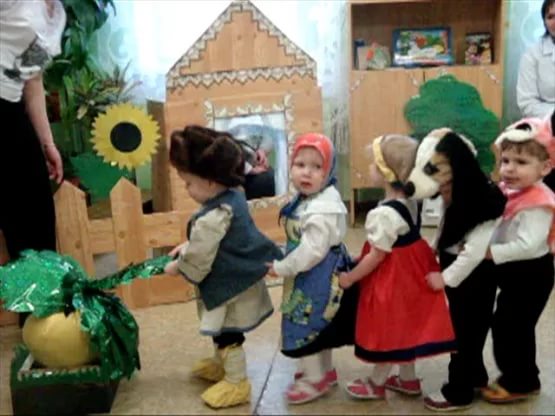 В народных играх четко прослеживается деление мира на добро и зло. На этом противостоянии строиться сюжетика игры, и конфликт разрешается всегда в пользу добра. Нравственное содержание игры всегда высоко и благородно, поэтому она обладает огромной воспитательной ценностью, ее педагогической потенциал безграничен.
СПАСИБО  ЗА  ВНИМАНИЕ!